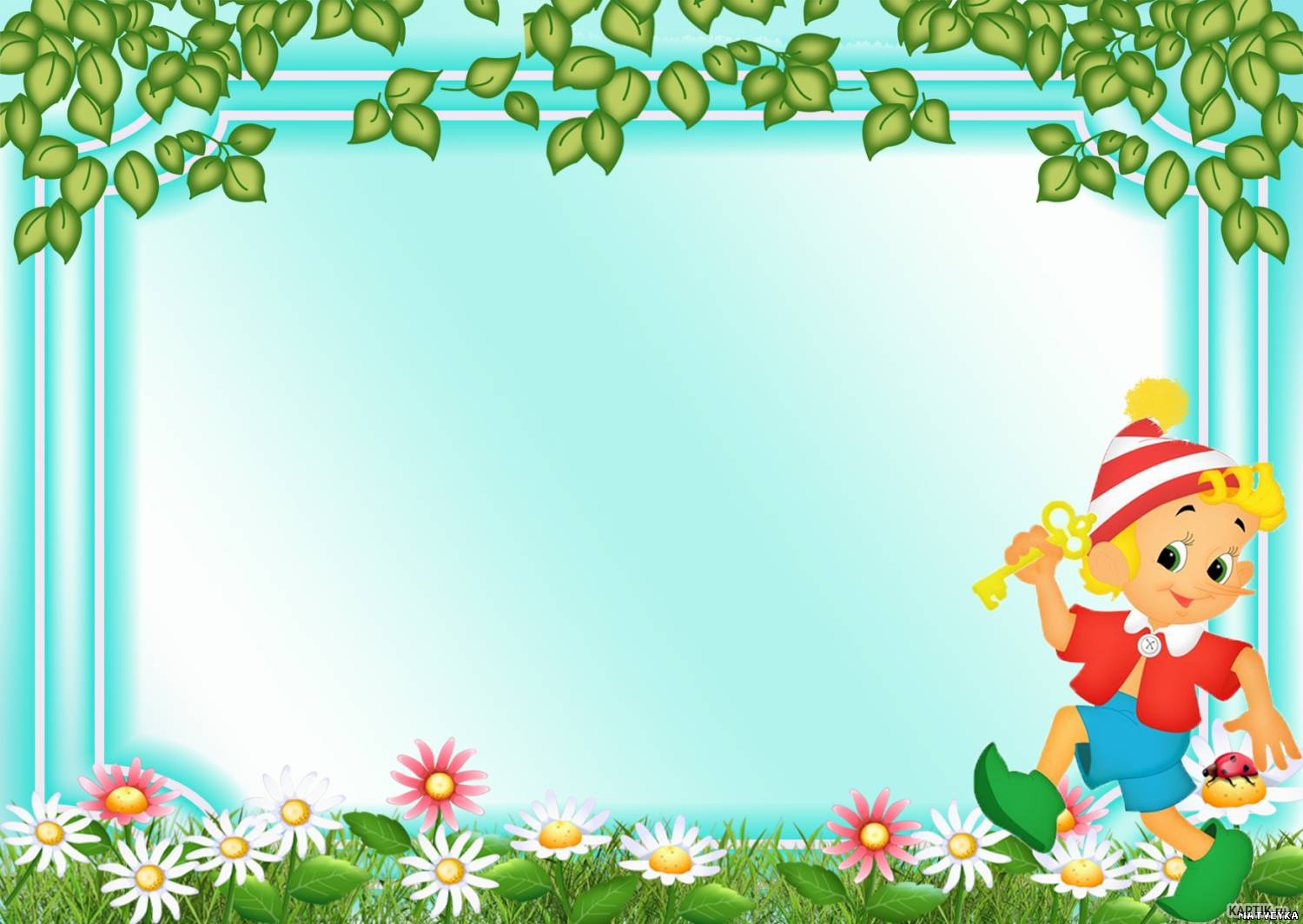 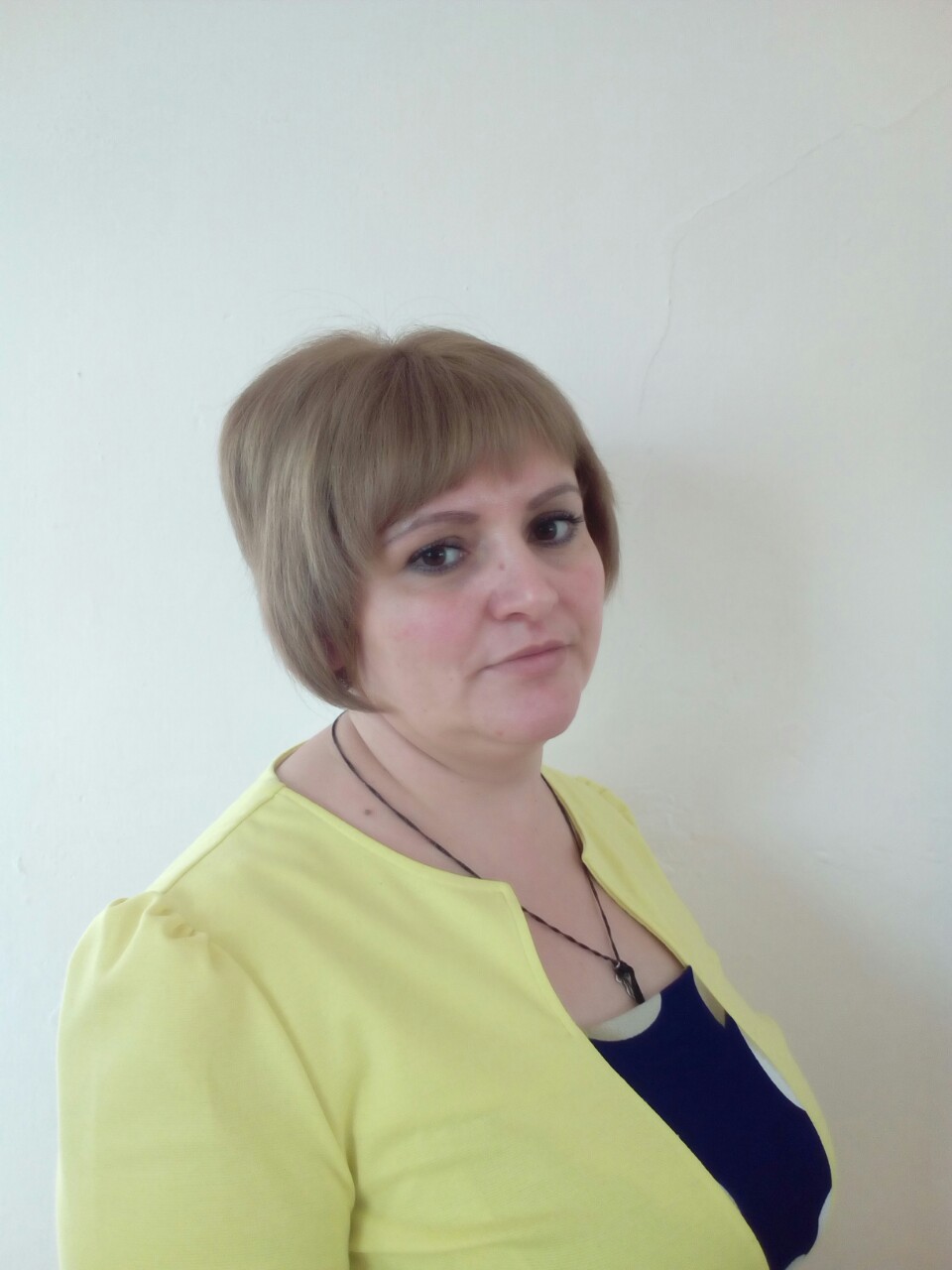 Воспитатель: МКДОУ «Д/с № 35»
Золотарева Вера Владимировна


г. Коркино – 2019 г
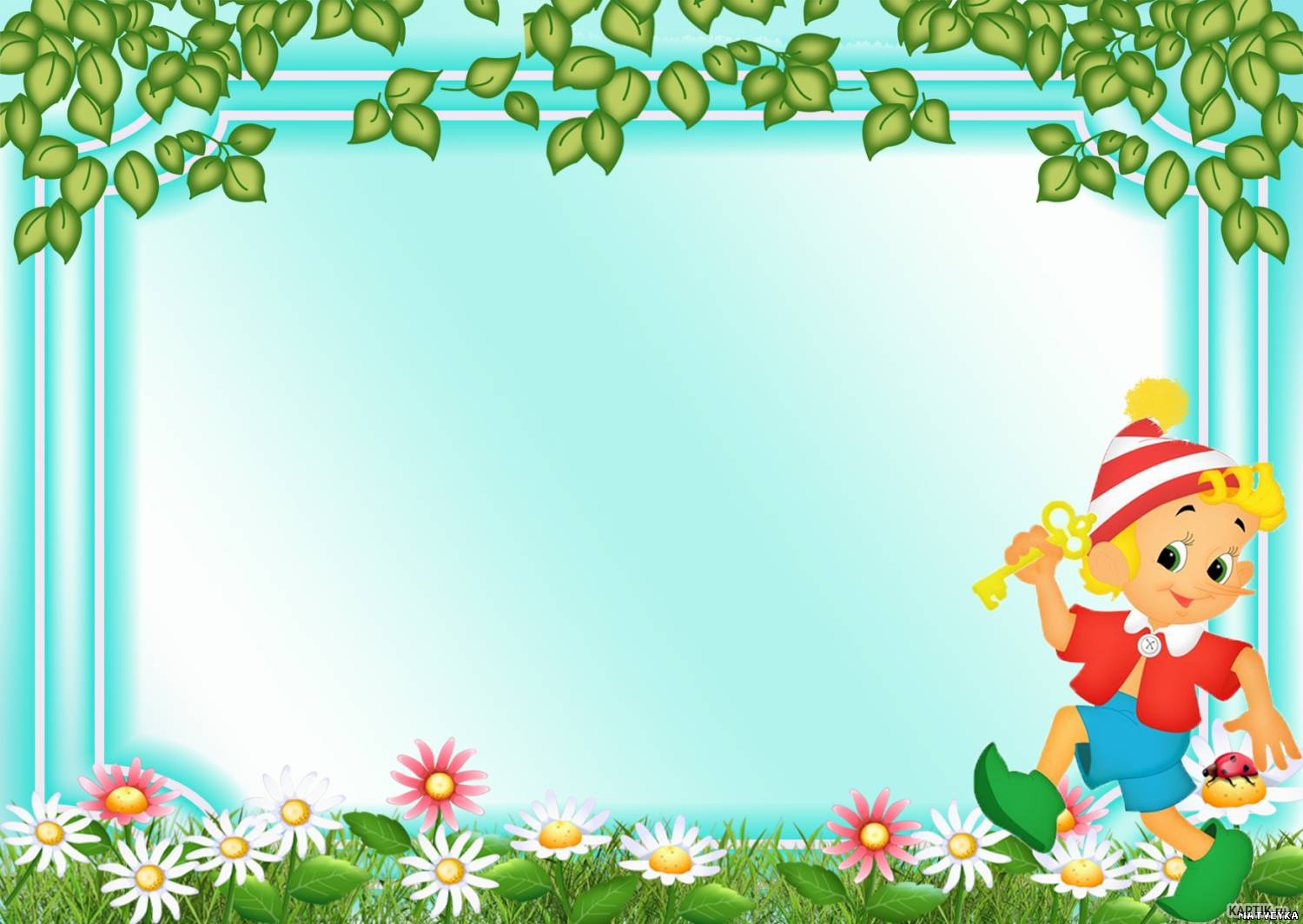 Автобиография
Золотарева Вера Владимировна
Родилась 01.12.1985 г, Челябинской области в Брединском районе, п. Княженский.
Закончила «Южно –Уральский государственный гуманитарно – педагогический университет» г. Челябинск
Место работы: МКДОУ «Д/С № 35», воспитатель.
В замуж, двое детей.
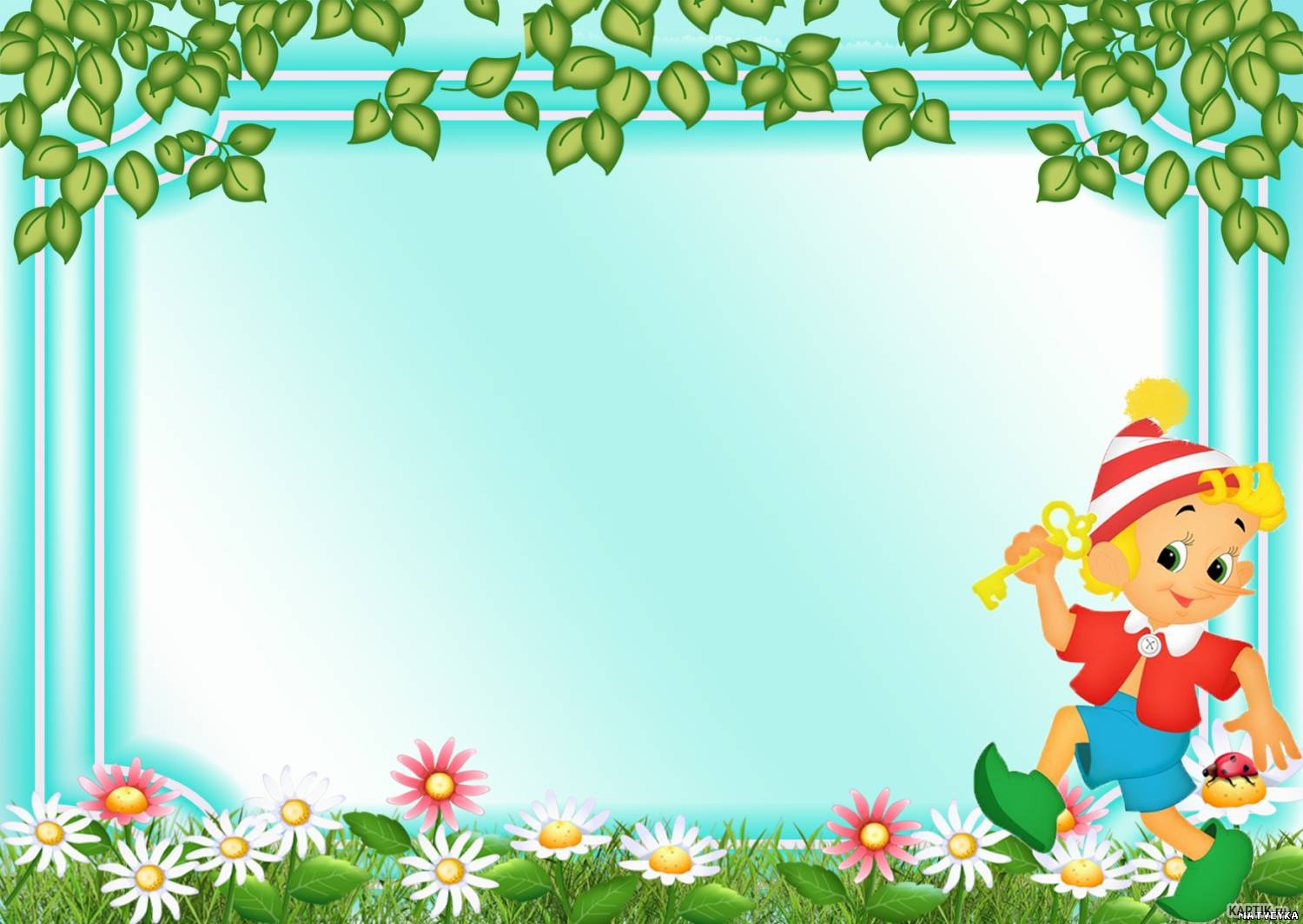 Тема: «Сенсорное развитие детей раннего возраста по средством дидактической игры»
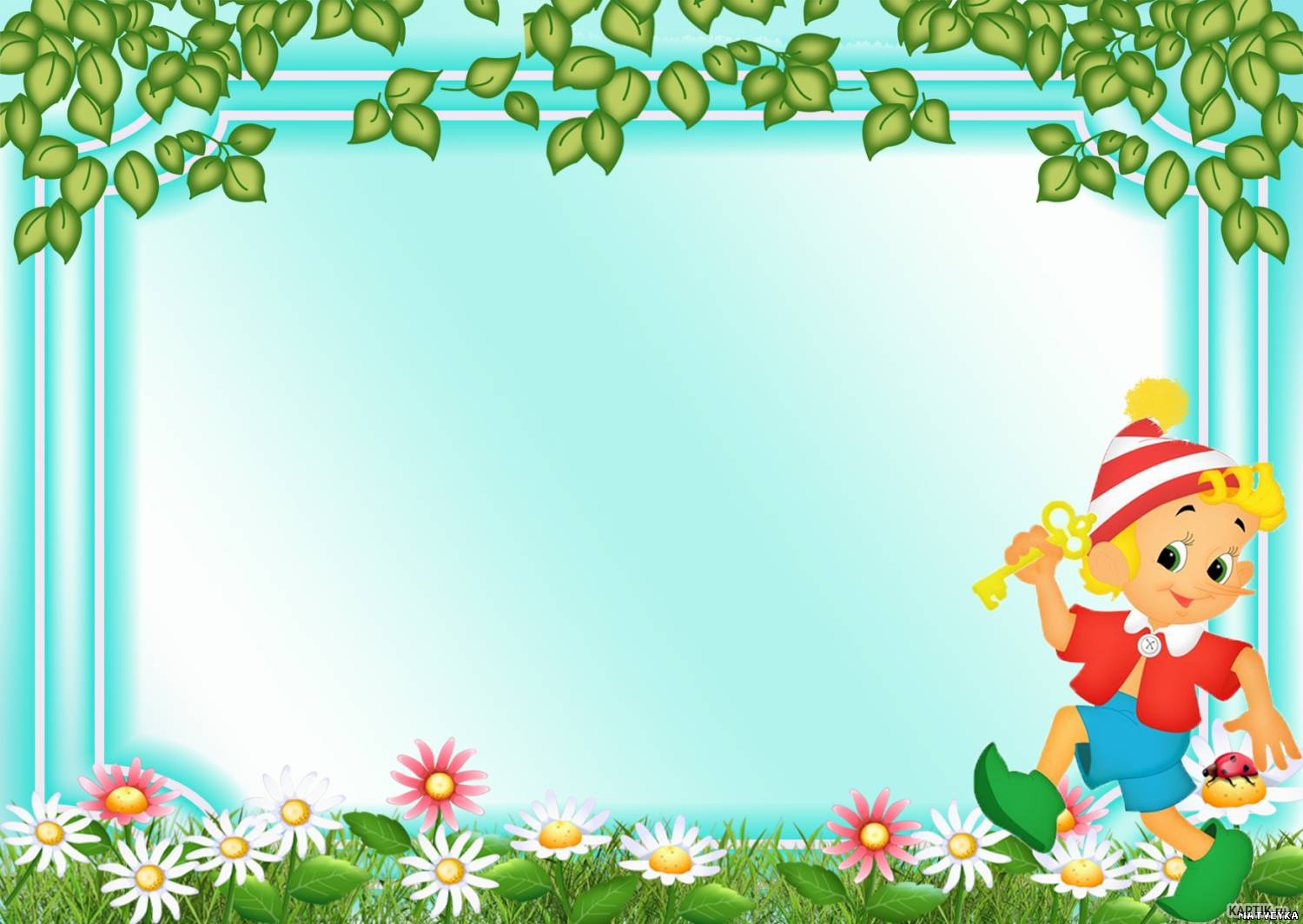 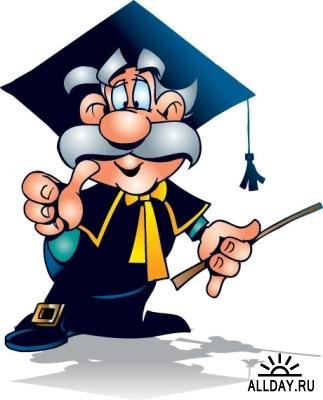 Мир входит в сознание человека                                                лишь через дверь органов внешних                                    чувств. 
 Если она закрыта, то он не может                                                   войти в него, не может вступить с ним в связь. 
 Мир тогда не существует для                                               сознания.
      Б.Прейер
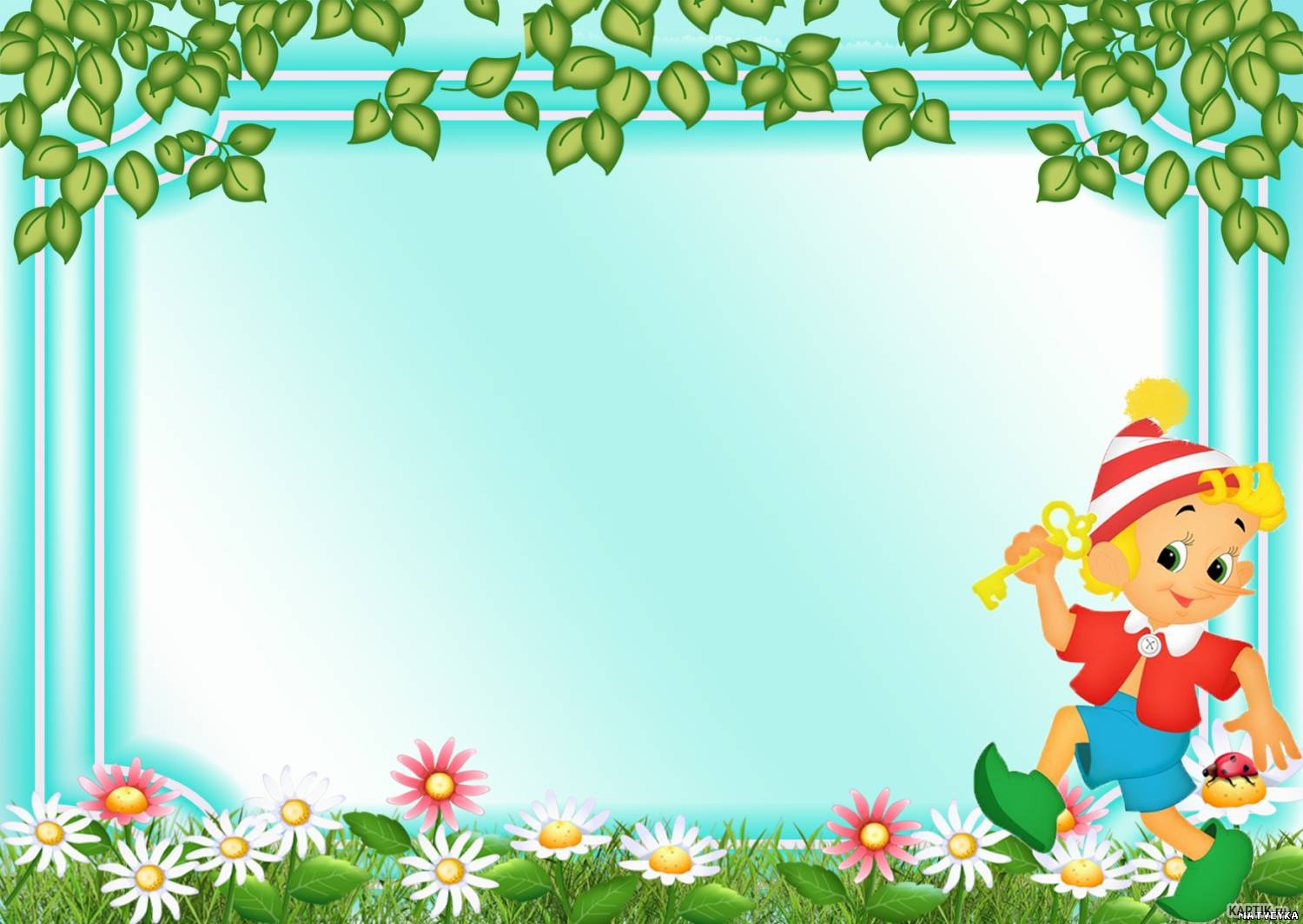 Актуальность
Развитие сенсорики у детей является одним из главных аспектов из полноценного развития. Особенно важно уделять внимание сенсорике в раннем дошкольном возрасте. 
Значение сенсорного развития в ранним и дошкольном возрасте трудно переоценить. Именно этот возраст благоприятен для совершенствования деятельности органов чувств, накоплении представлений об окружающем мире. Именно поэтому большинство дидактических игр в данном направлении рассчитаны на детей в возрасте от 2 до 4 лет.
Следует также сказать, что дидактические игры являются одним из наиболее важным занятием детей этого возраста. В ходе дидактической игры можно не только наблюдать за развитием его качеств и умений. Но также корректировать их и направлять в более правильное русло. Иногда в большей, иногда в меньшей степени. 
 Актуальна эта тема потому что: успешность познавательного развития определяется уровнем развития сенсорных процессов; дидактические игры способствуют умственному , эстетическому и нравственному воспитанию детей; дидактические игры выполняют функцию – контроль за состоянием сенсорного развития детей; дидактические игры являются  одним из наиболее важных занятий для развития детей дошкольного возраста, потому как ребенок практически все в этом мире познает через игру.
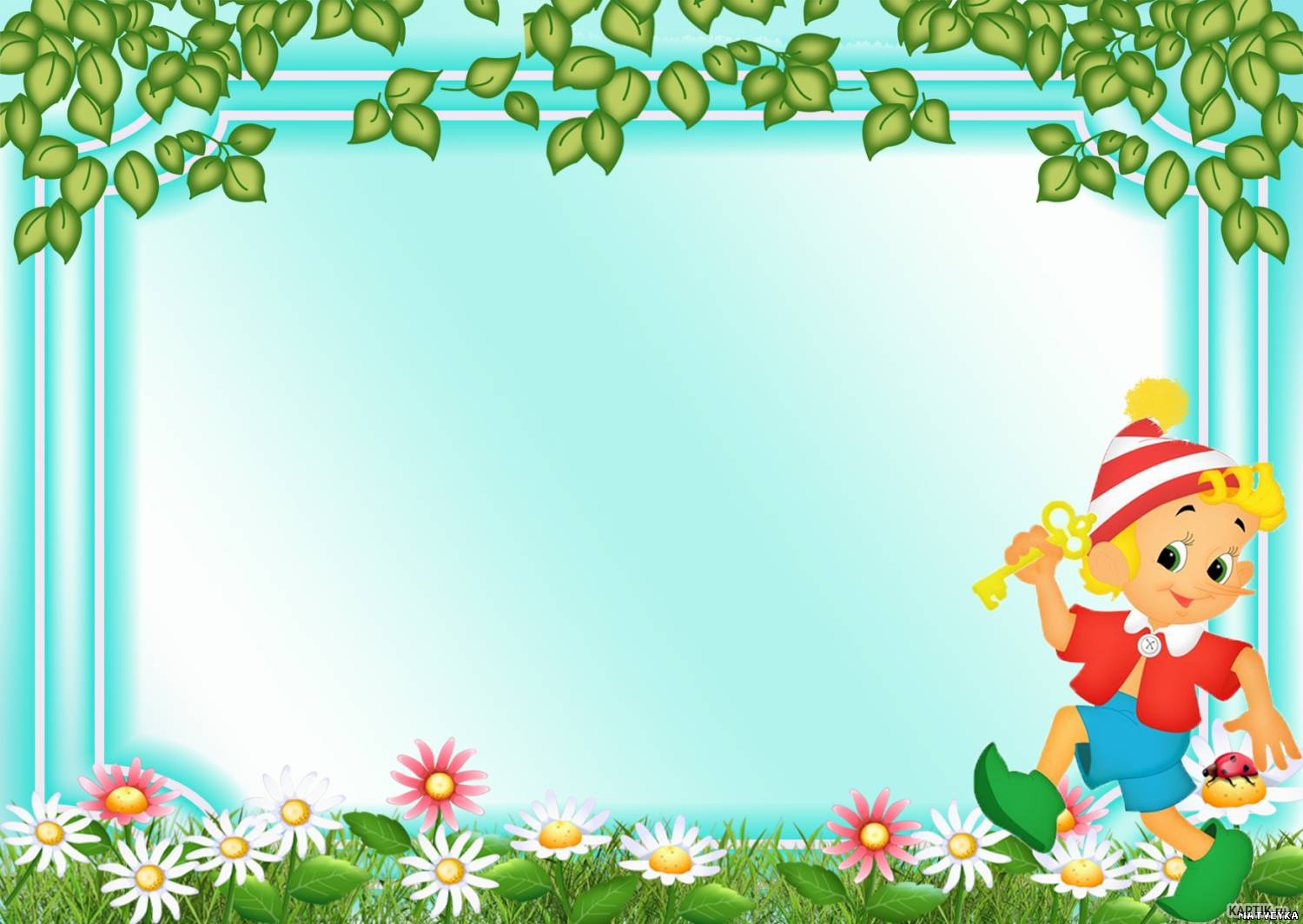 Задачи сенсорного развития
Формирование у детей систем перцептивных (обследовательских) действий;
 • формирование у детей систем сенсорных эталонов - обобщенных представлений о свойствах, качествах и отношениях предметов; 
• формирование у детей умений самостоятельно применять системы перцептивных действий и системы эталонов в практической и познавательной деятельности. 
• создание условий, способствующих развитию у детей широкой ориентировки в окружающем их предметном мире;
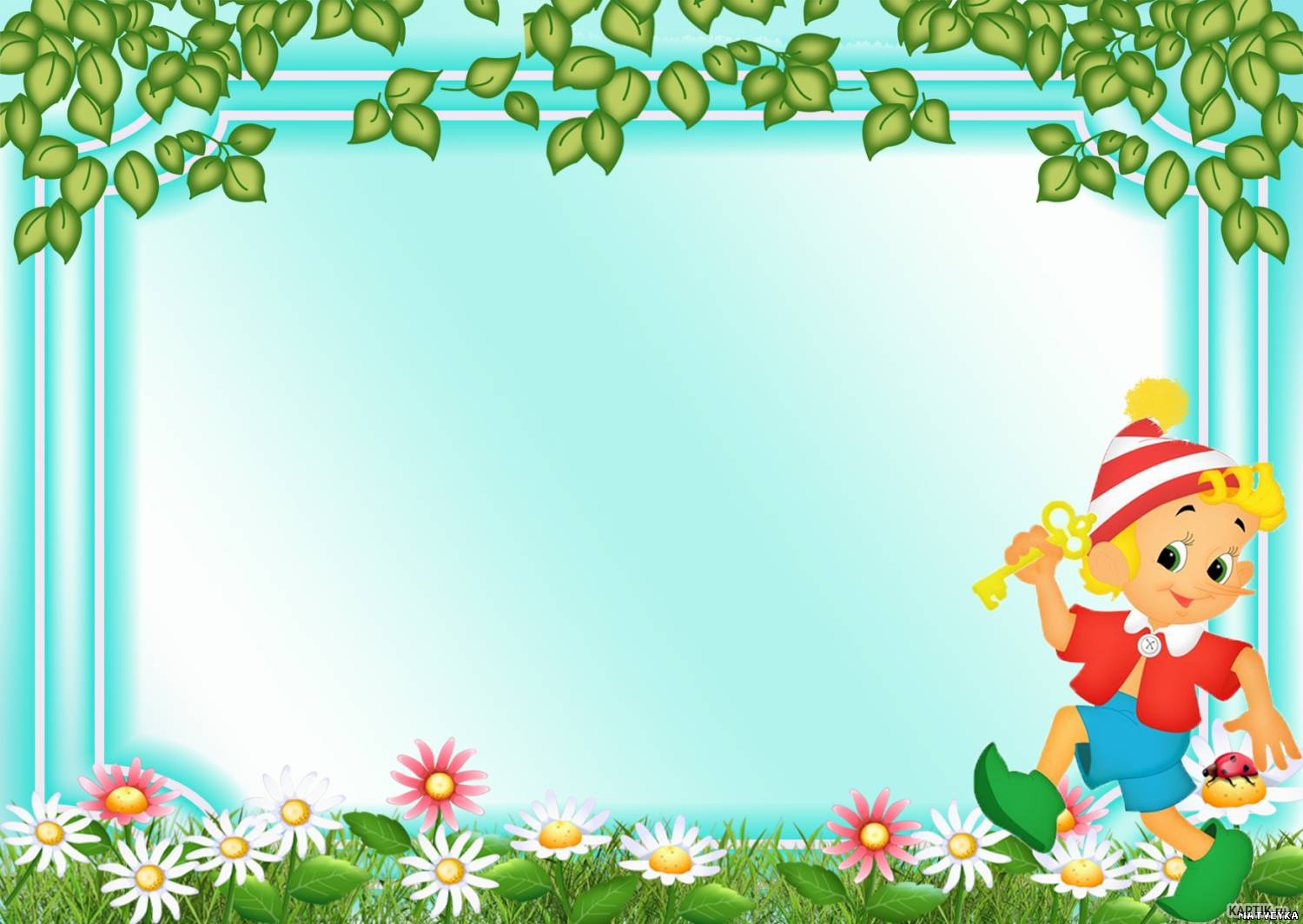 ФГОС дошкольногообразования
Содержание образовательной области «Познавательное развитие» направлено на формирование …первичных представлений об объектах окружающего мира, о свойствах и отношениях объектов окружающего мира (форме, цвете, размере, материале, звучании, ритме, темпе, количестве, числе, части и целом, пространстве и времени, движении и покое, причинах и следствиях и др.)
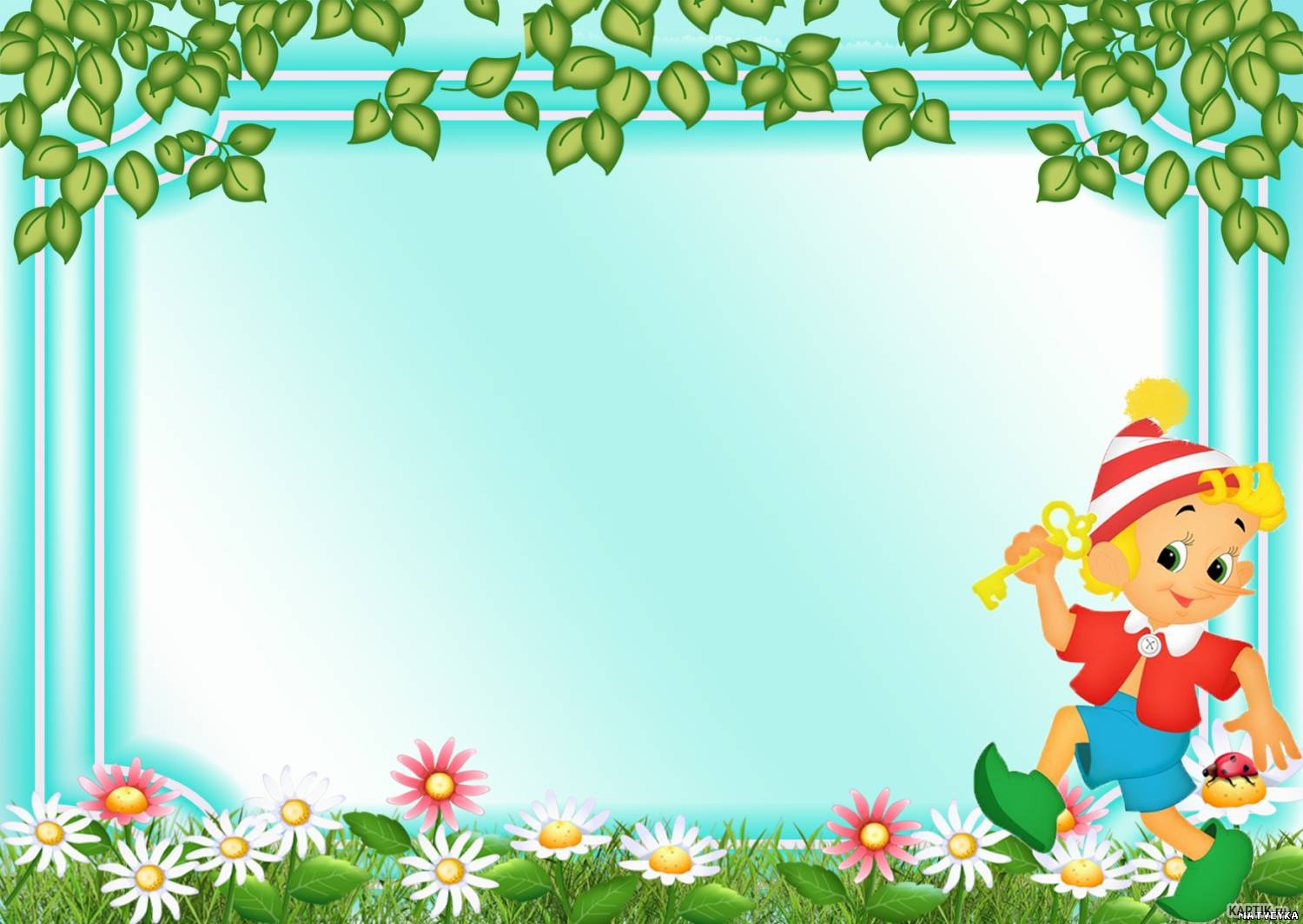 Умственное развитие
Воображение
Мышление
Запоминание
Восприятие
Сенсорное развитие
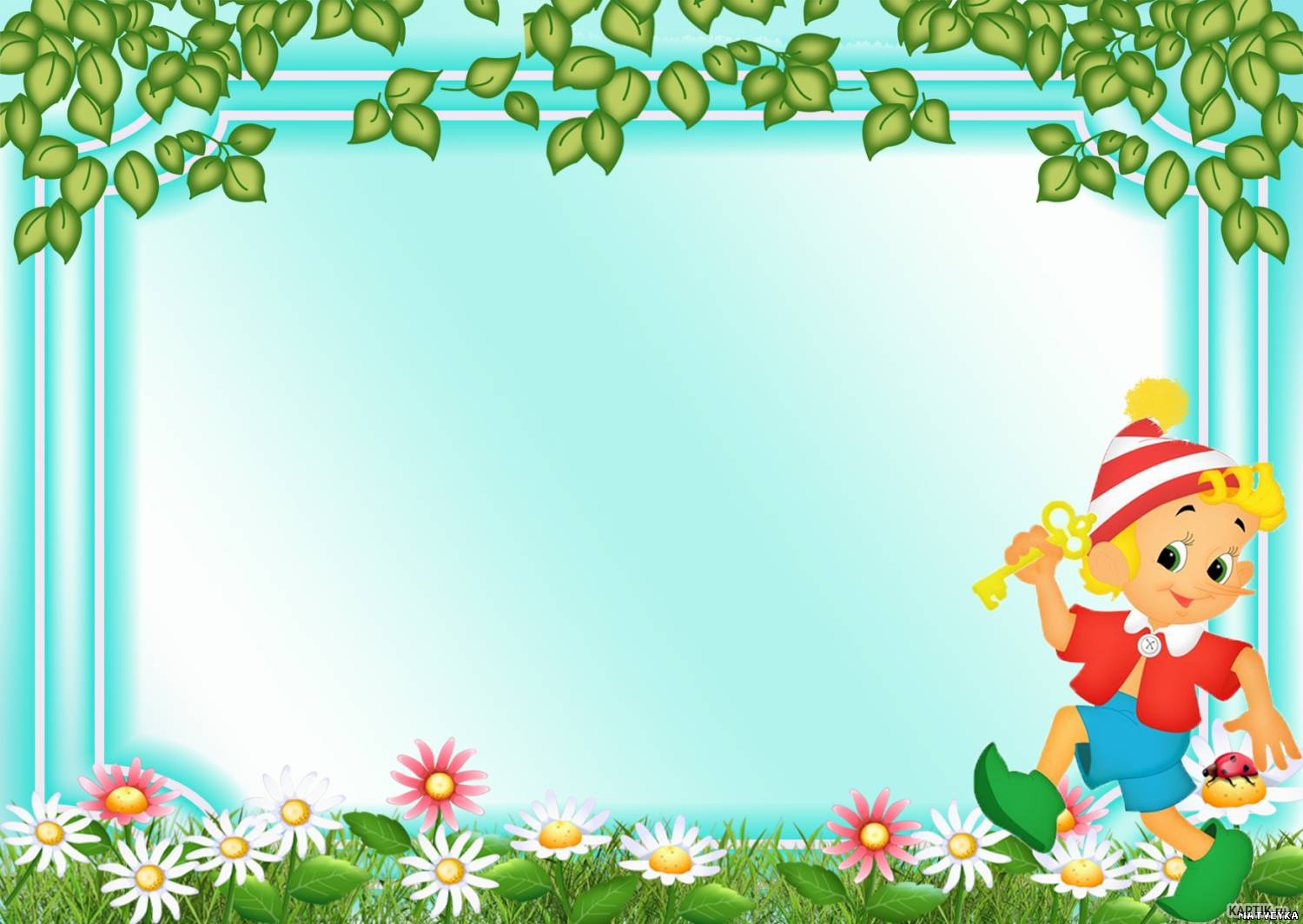 Формирование сенсорных эталонов
Цвет
Форма
Величина
Количество
Речевые и неречевые звуки
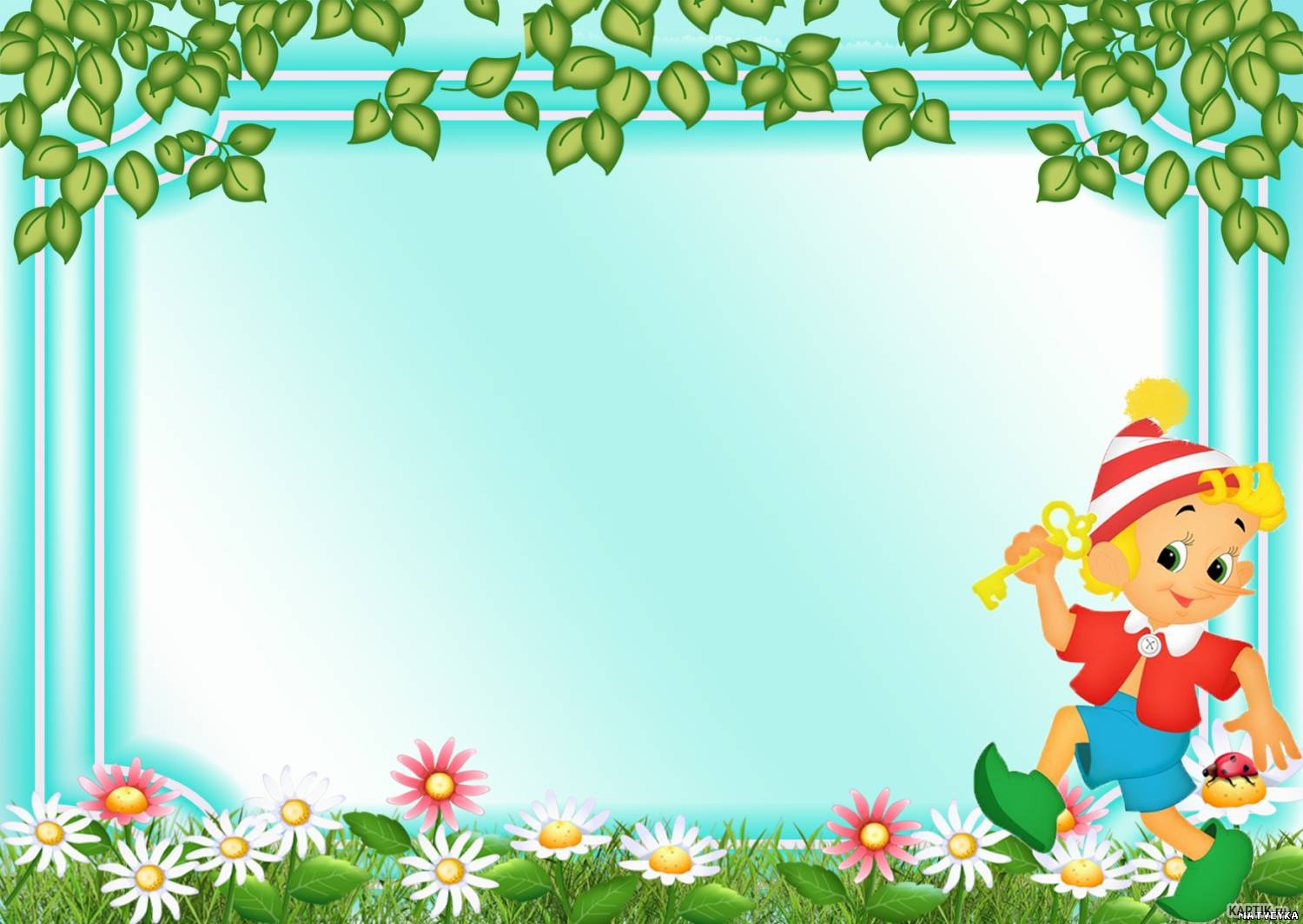 Значение сенсорного воспитания
является основой для интеллектуального развития;
 •- упорядочивает хаотичные представления ребенка, полученные при взаимодействии с внешним миром; 
•- развивает наблюдательность;
 •- готовит к реальной жизни;
 •- позитивно влияет на эстетическое чувство;
 •- является основой для развития воображения;
 •- развивает внимание;
 •-дает ребенку возможность овладеть новыми способами предметно-познавательной деятельности;
 •- обеспечивает усвоение сенсорных эталонов;
 •- влияет на расширение словарного запаса ребенка;
 •- влияет на развитие зрительной, слуховой, моторной, образной и др. видов памяти
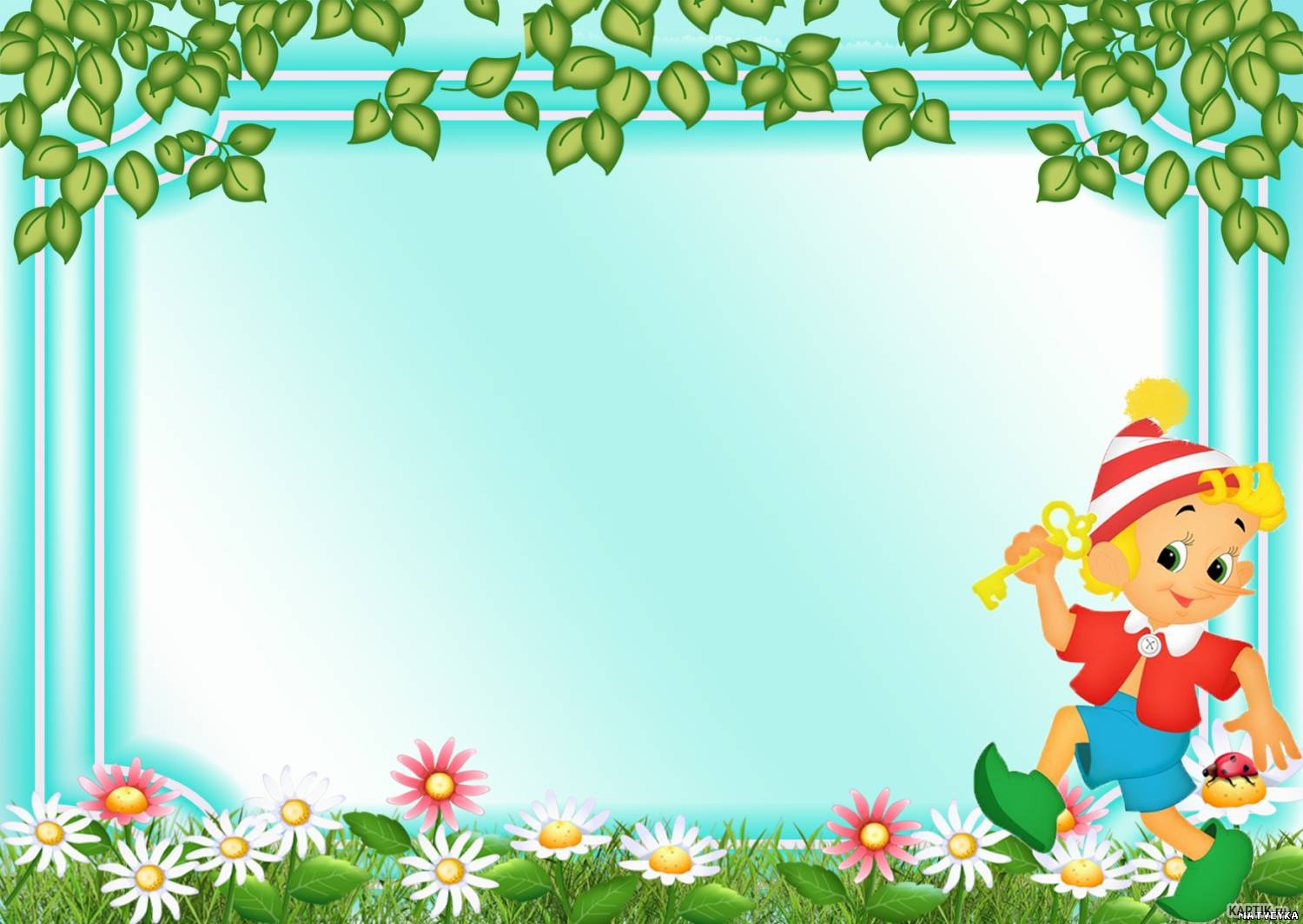 Сенсорное развитие
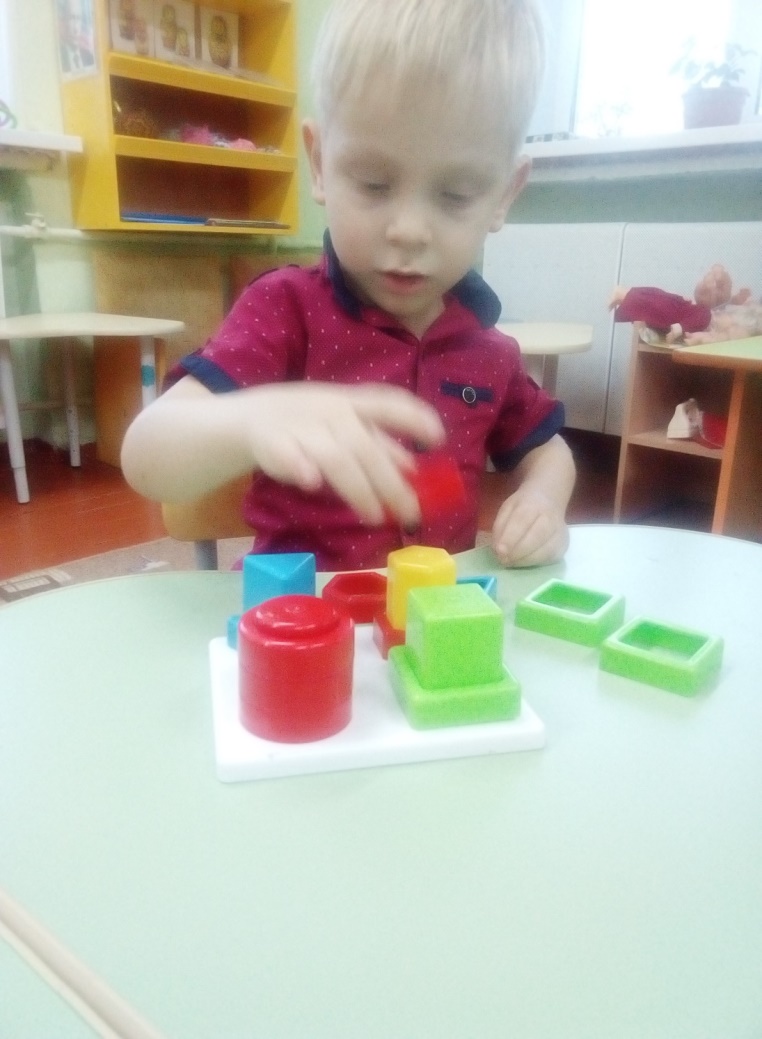 - это развитие восприятия и формирование представлений о внешних свойствах предметов: их форме, цвете, величине, положении в пространстве, а также запахе, вкусе и т. д.
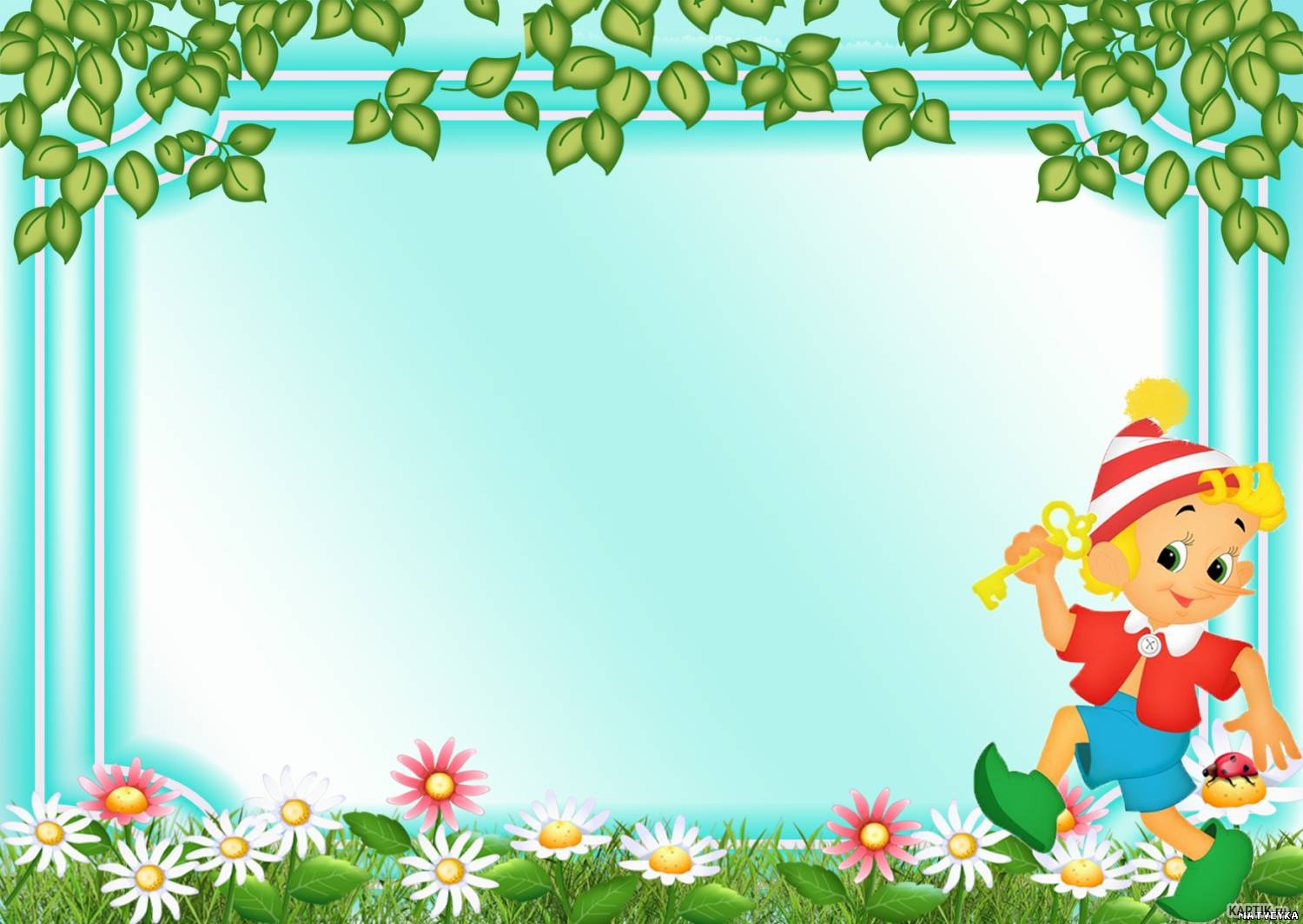 Сенсорное воспитание – целенаправленное совершенствование, развитие у детей сенсорных процессов (ощущений, восприятий, представлений)
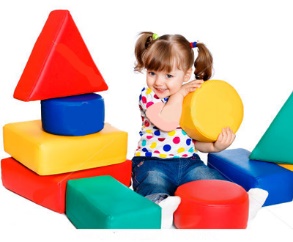 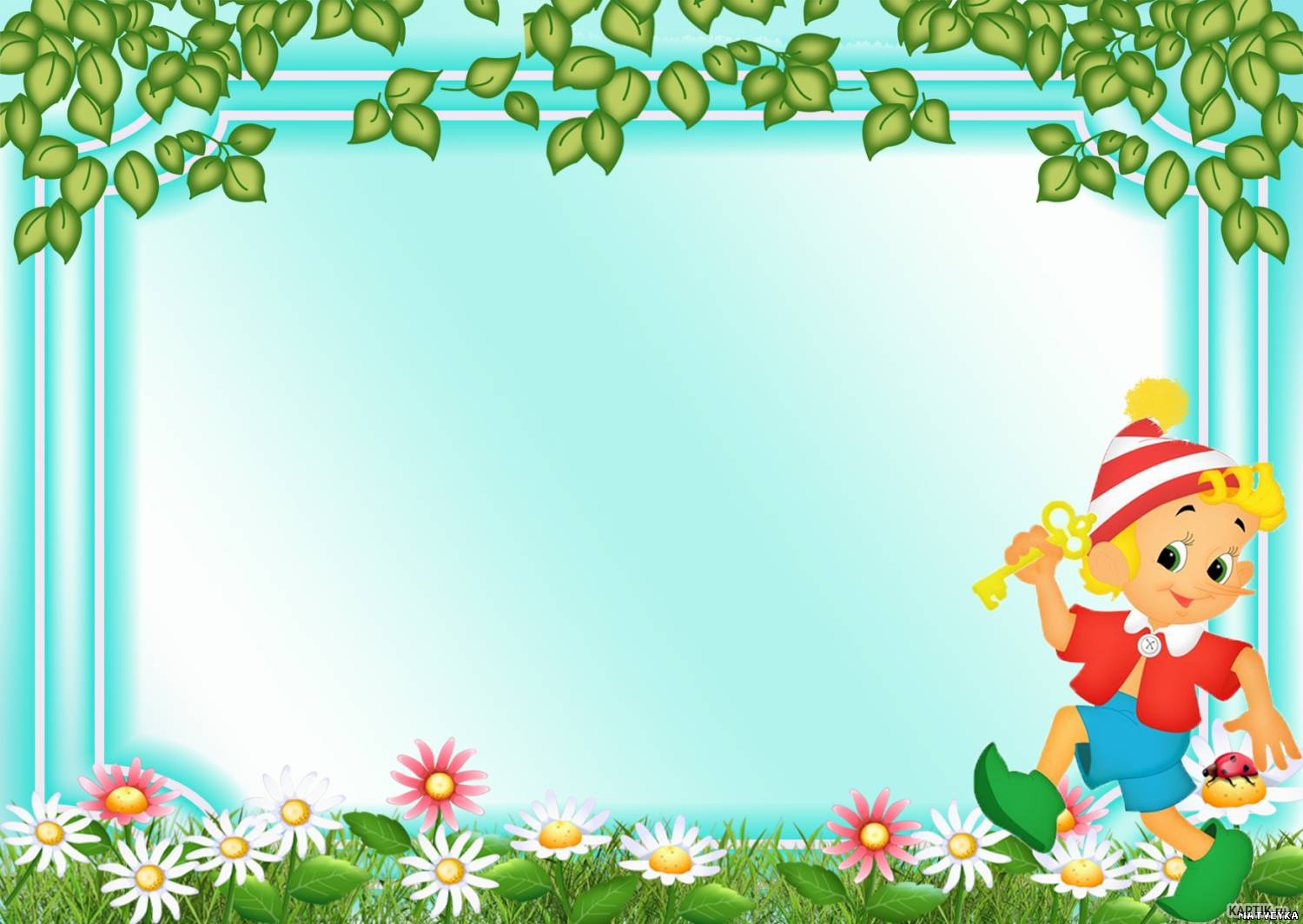 Виды дидактических игр
для развития мелкой моторики и речи 
восприятия формы и величины
для формирования цветового восприятия 
для слухового развития
 для развития тактильных ощущений и обоняния
   для художественно – творческого      развития 
•для элементарного экспериментирования
 •для развития интеллектуальных и конструктивных способностей
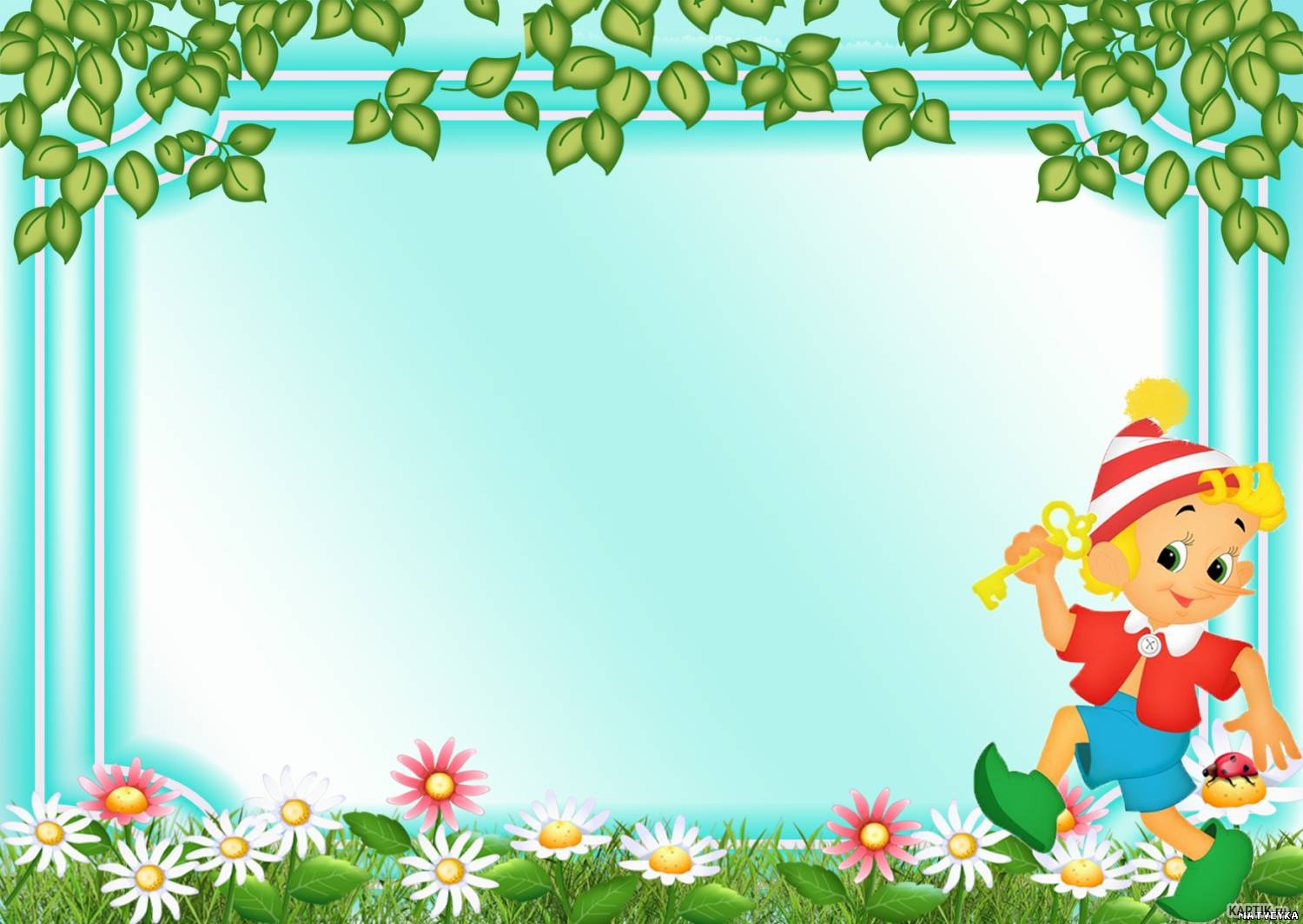 Условия для выполнения задач:
1.Создать условия для ознакомления детей с цветом, формой, величиной;2. Пополнить группу дидактическими играми; 3.ППРС разнообразить, внести новые виды игр для самостоятельной деятельности
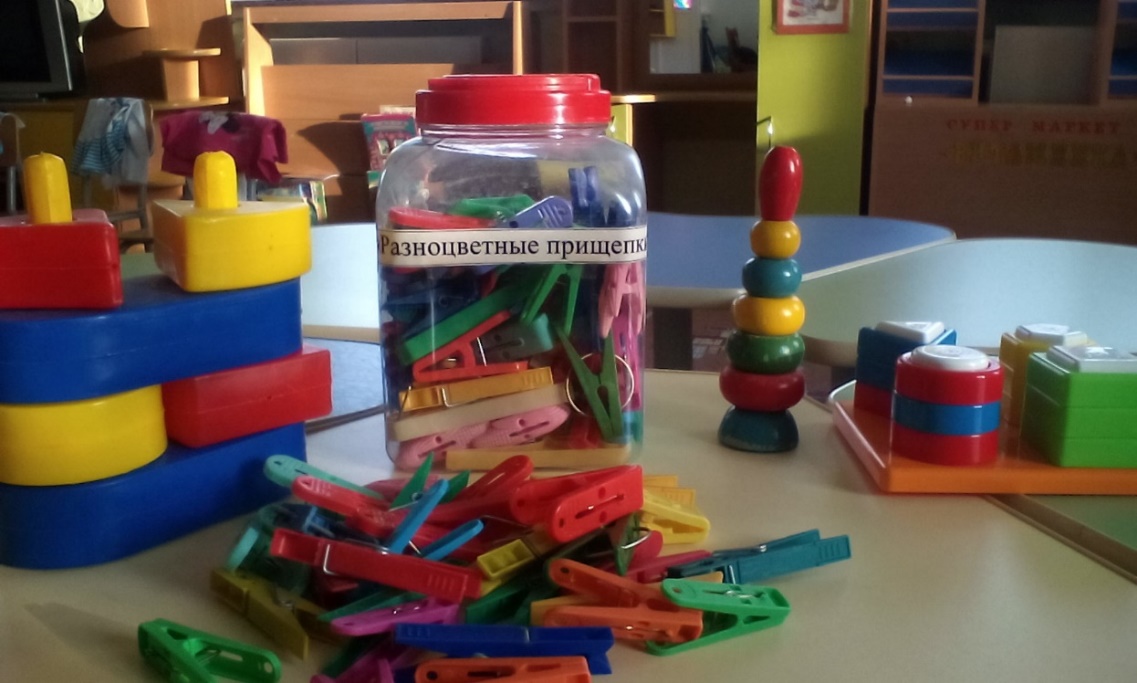 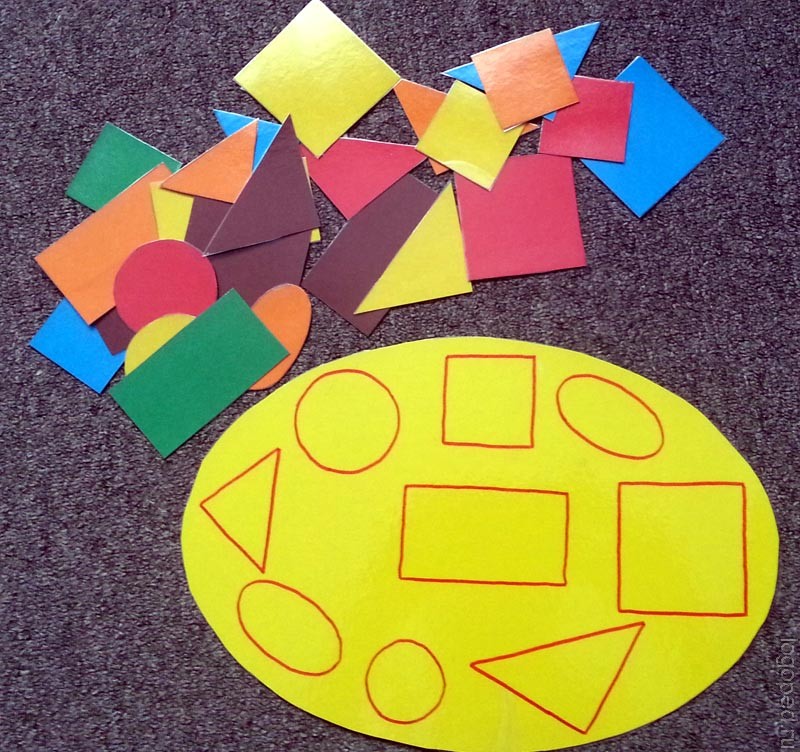 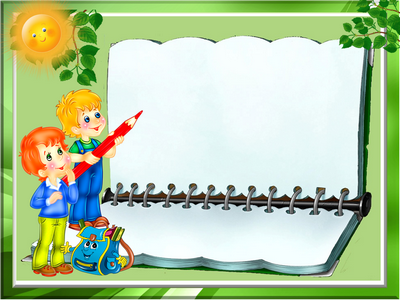 «Дидактические игры как средство сенсорного развития детей раннего возраста»
Воспитатель: Золотарёва В.В
МКДОУ «Д\с № 35»
Группа « Светофорчик»
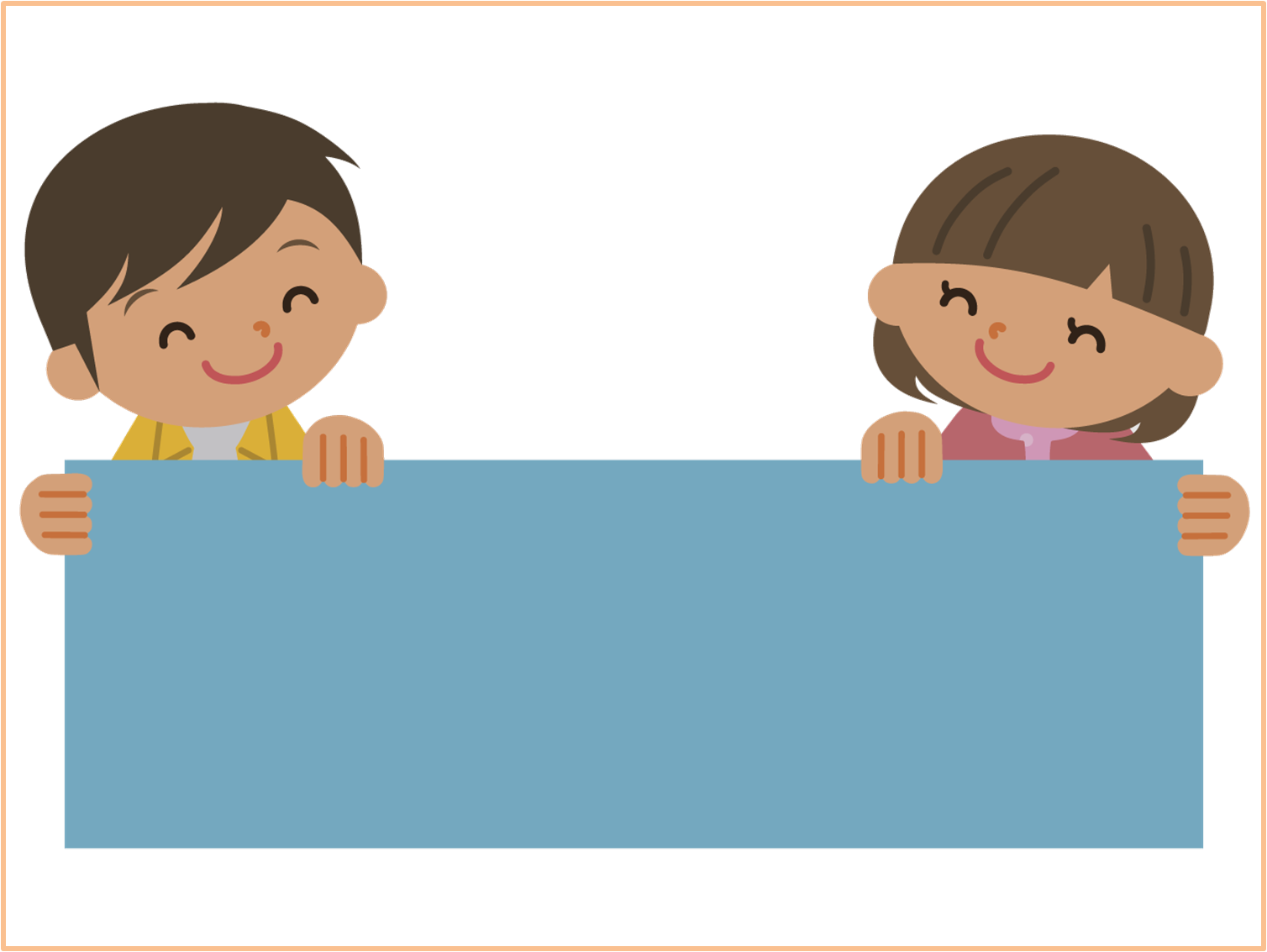 Дидактическая игра представляет собой многоплановое, сложное педагогическое явление: она является и игровым методом обучения детей дошкольного возраста, и формой обучения, и самостоятельной игровой деятельностью, и средством всестороннего воспитания личности ребенка
Игры для формирования цветового восприятия
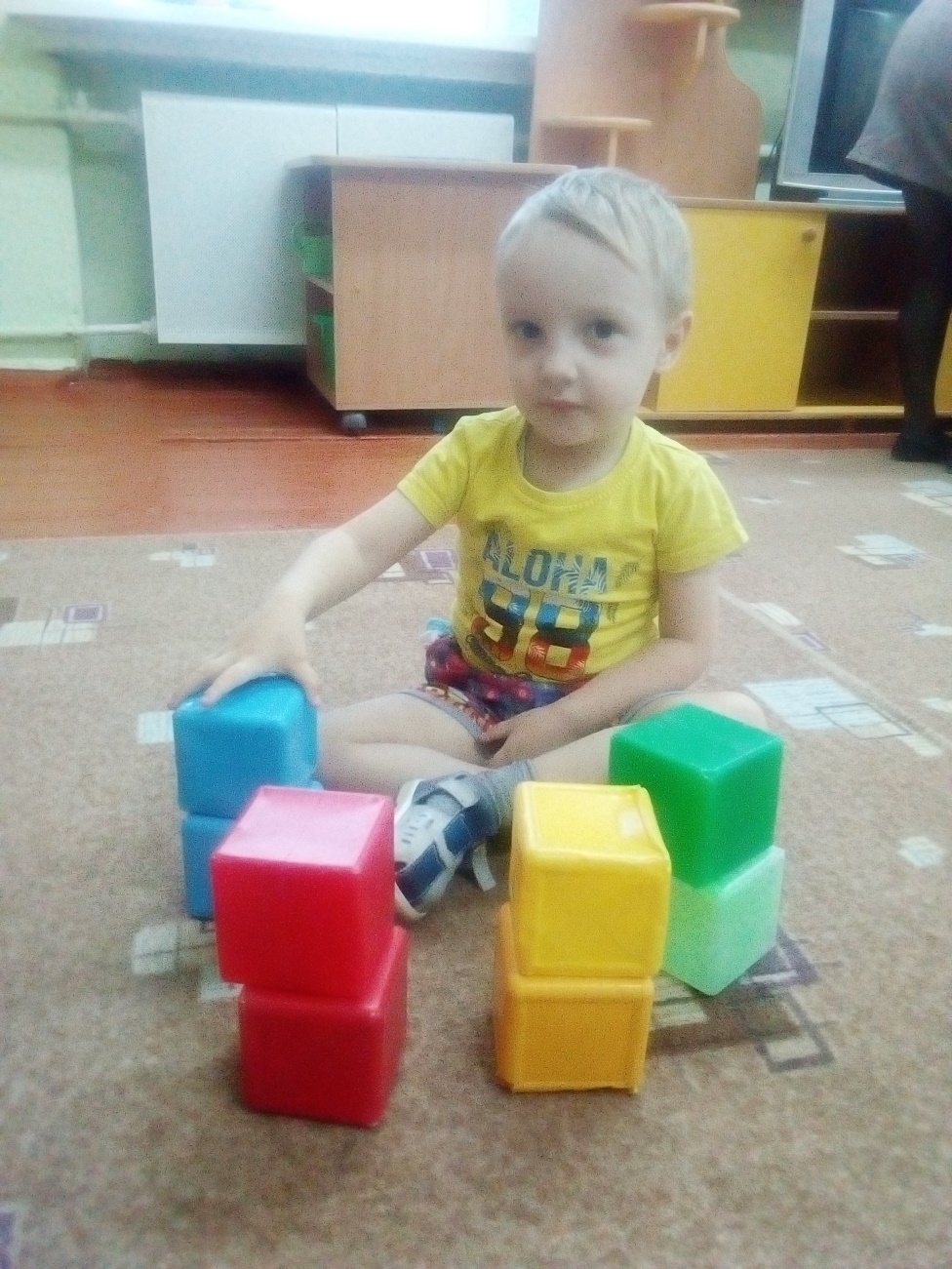 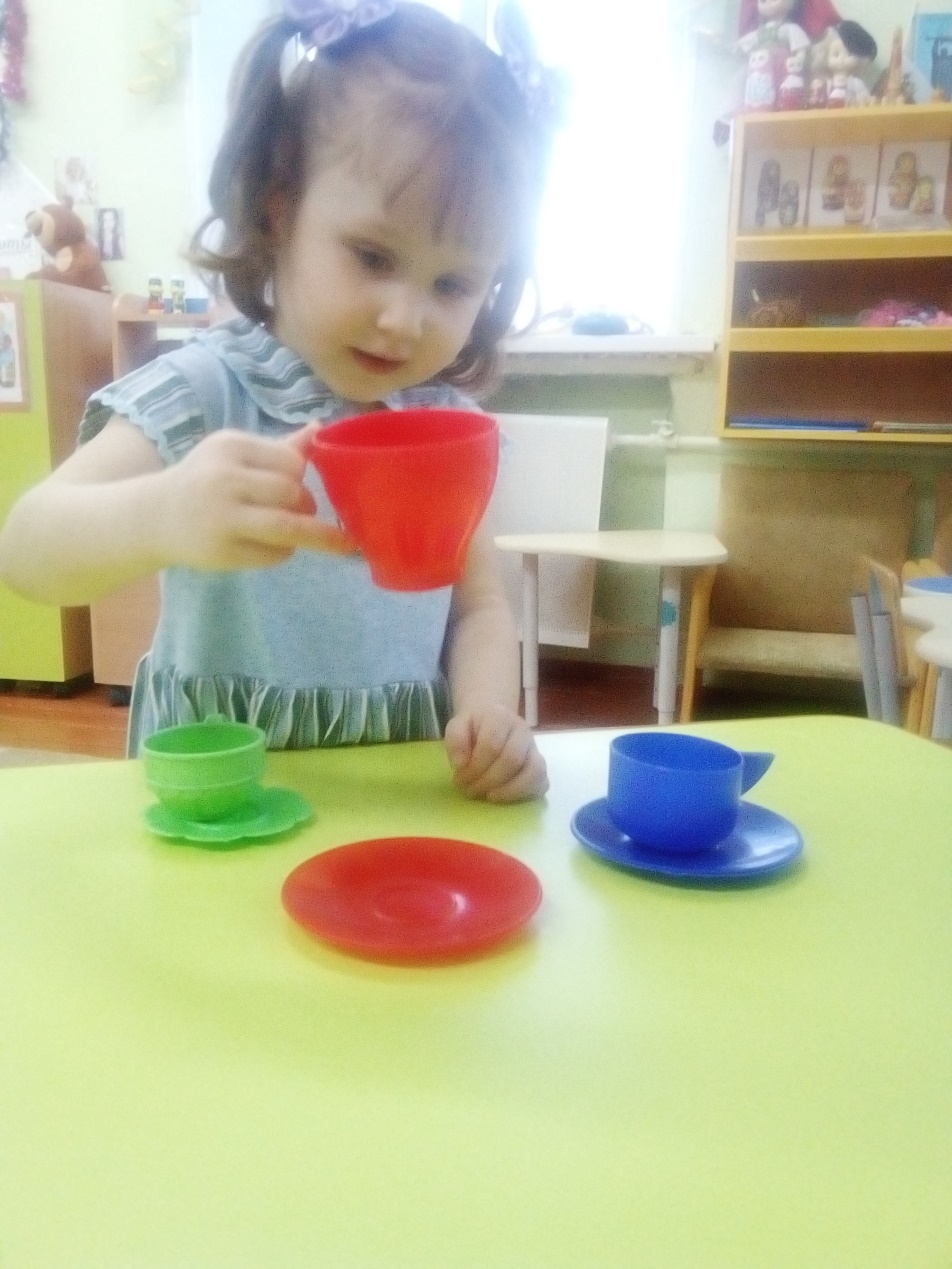 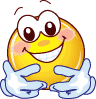 Освоение самостоятельной предметной деятельности
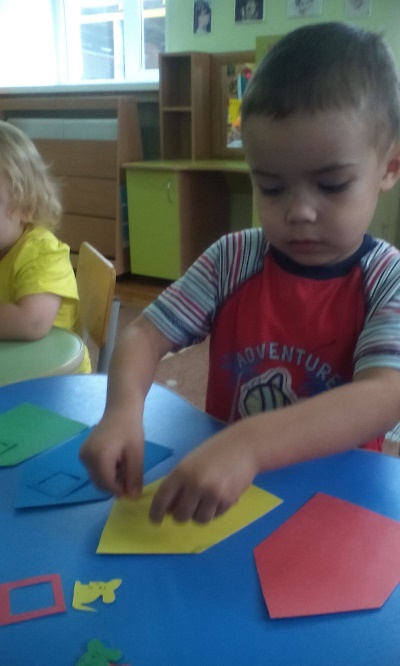 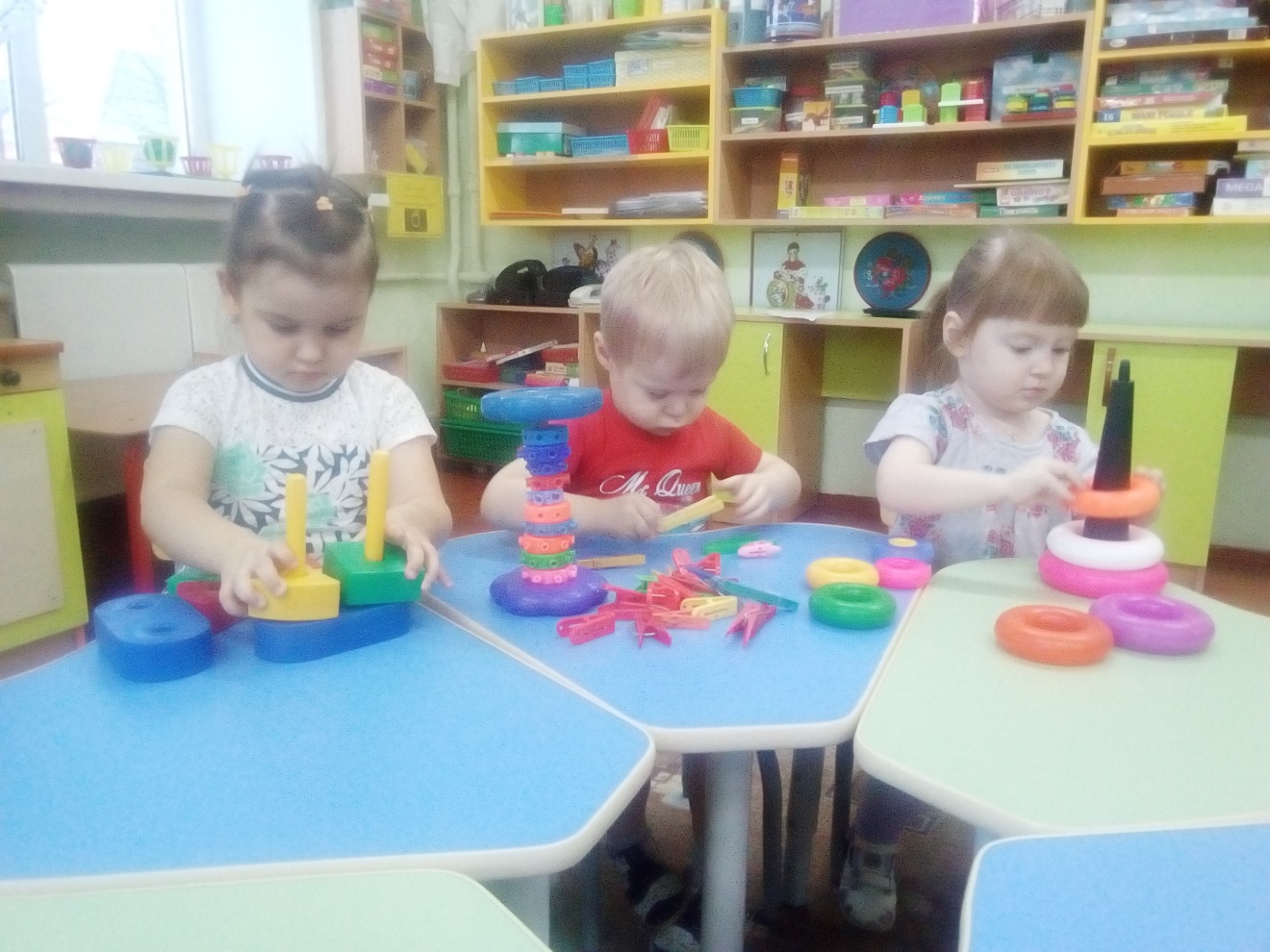 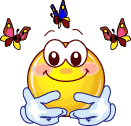 Игры с мозаикой
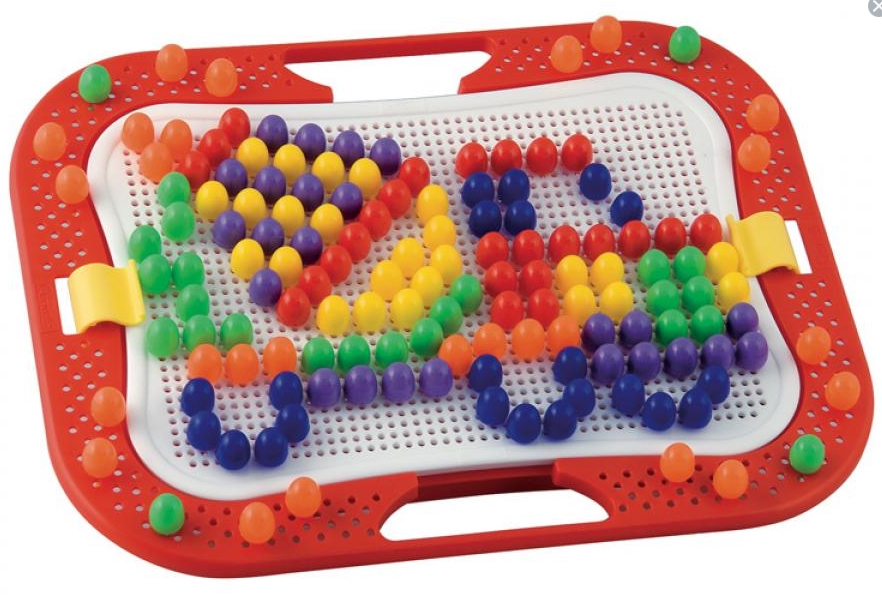 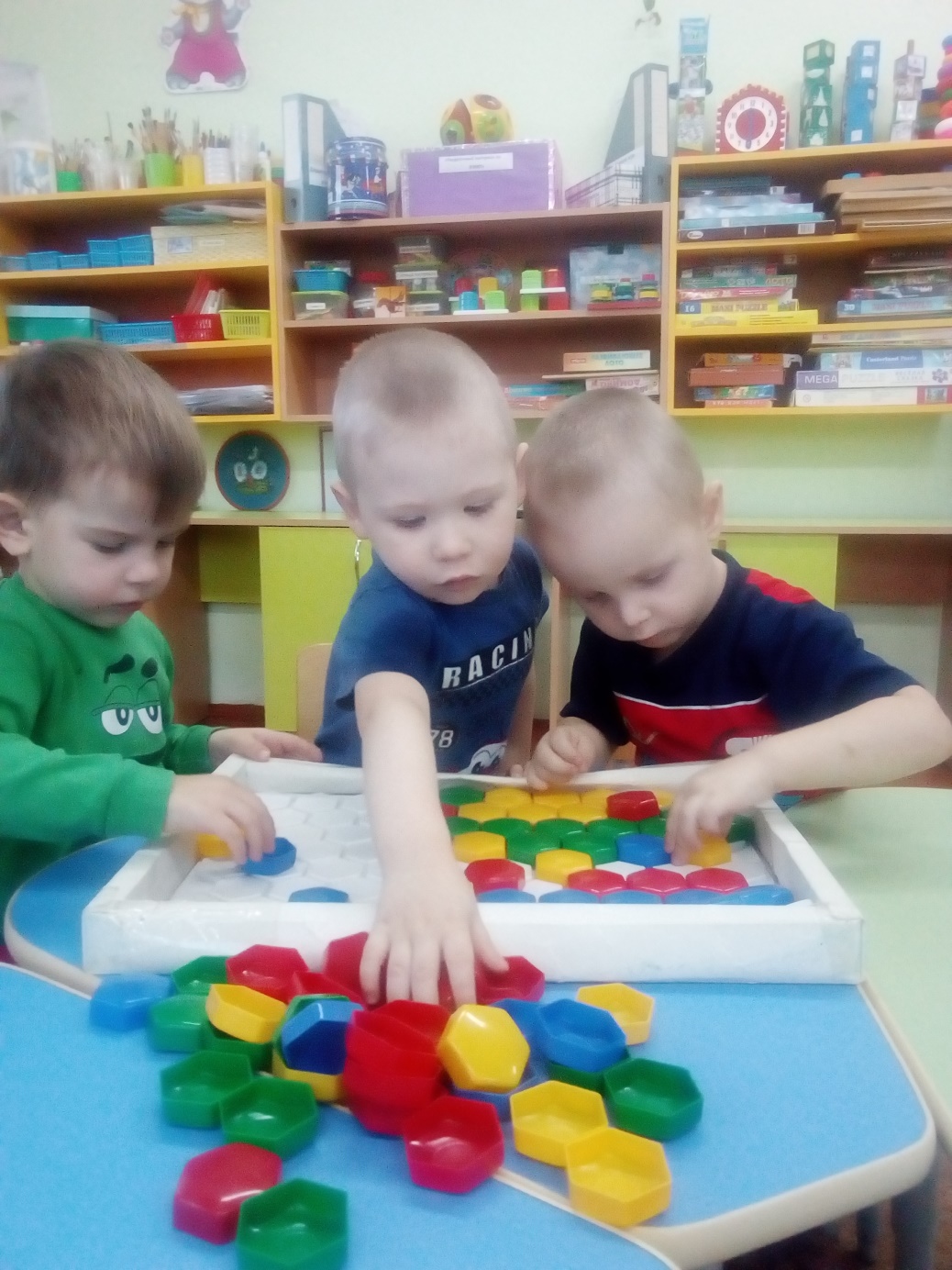 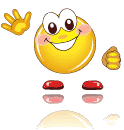 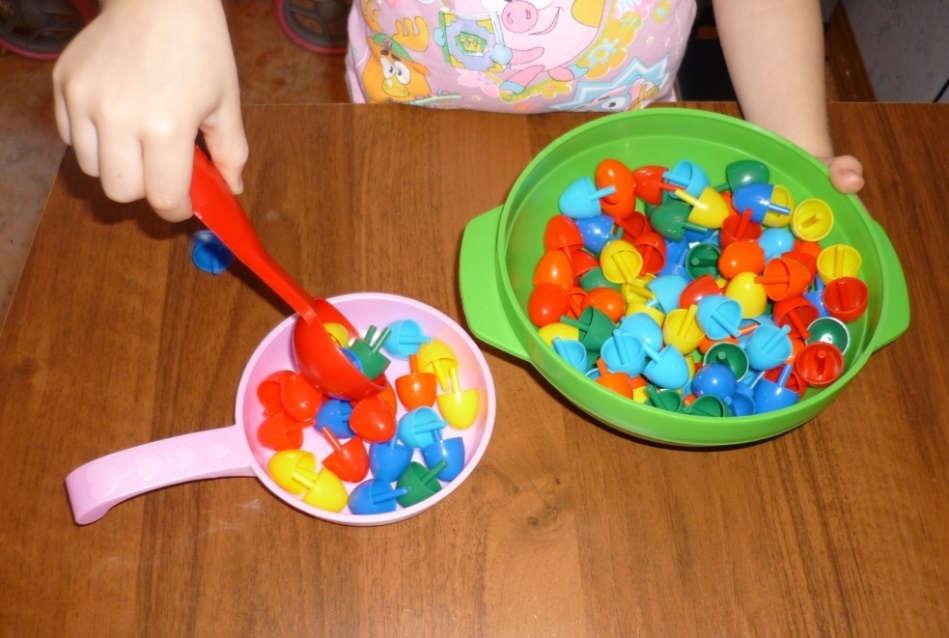 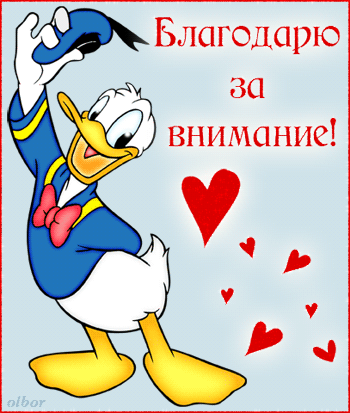